Путешествие  по странам
Учитель ГБОУ СОШ 422
Зуева И.П.
Япония
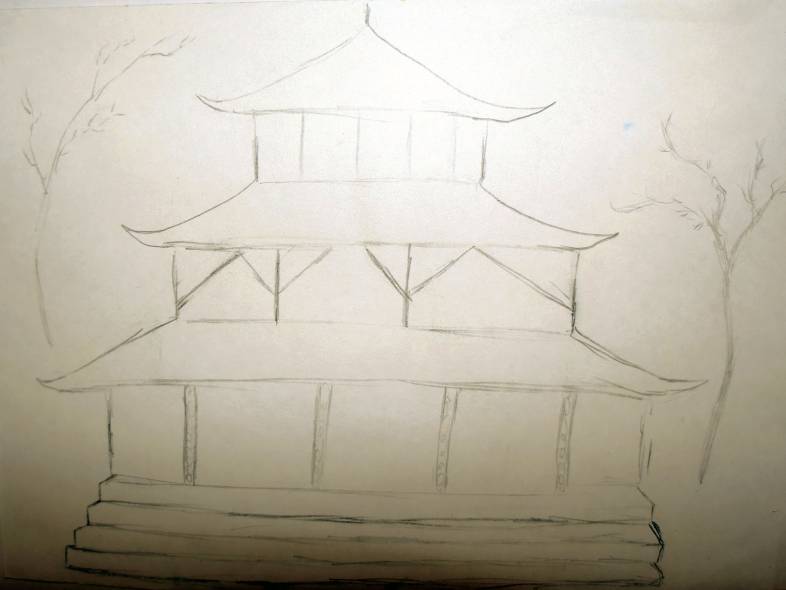 Япония
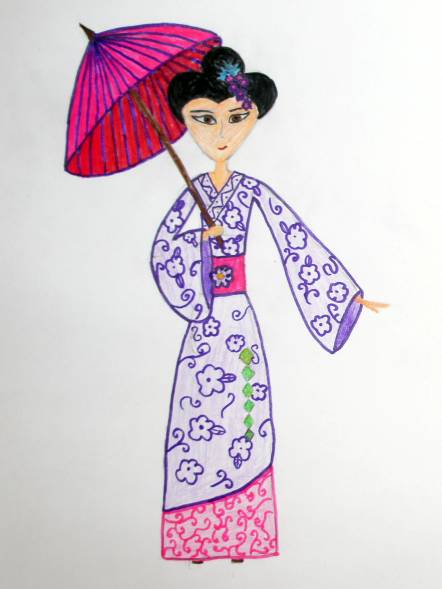 Япония
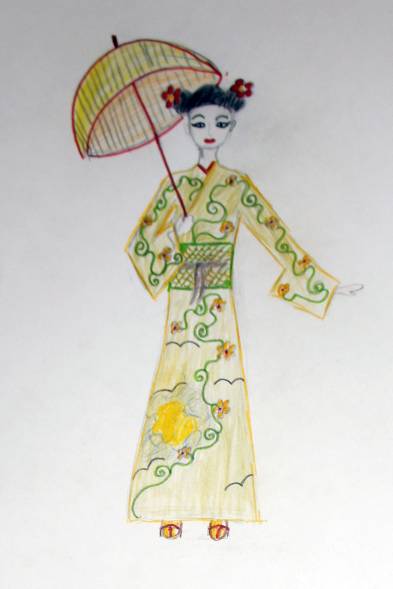 Япония
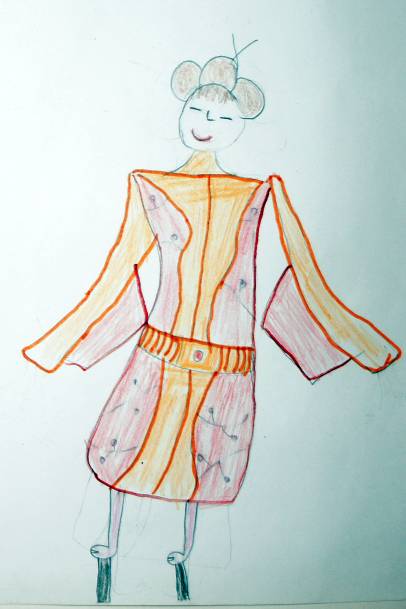 Япония
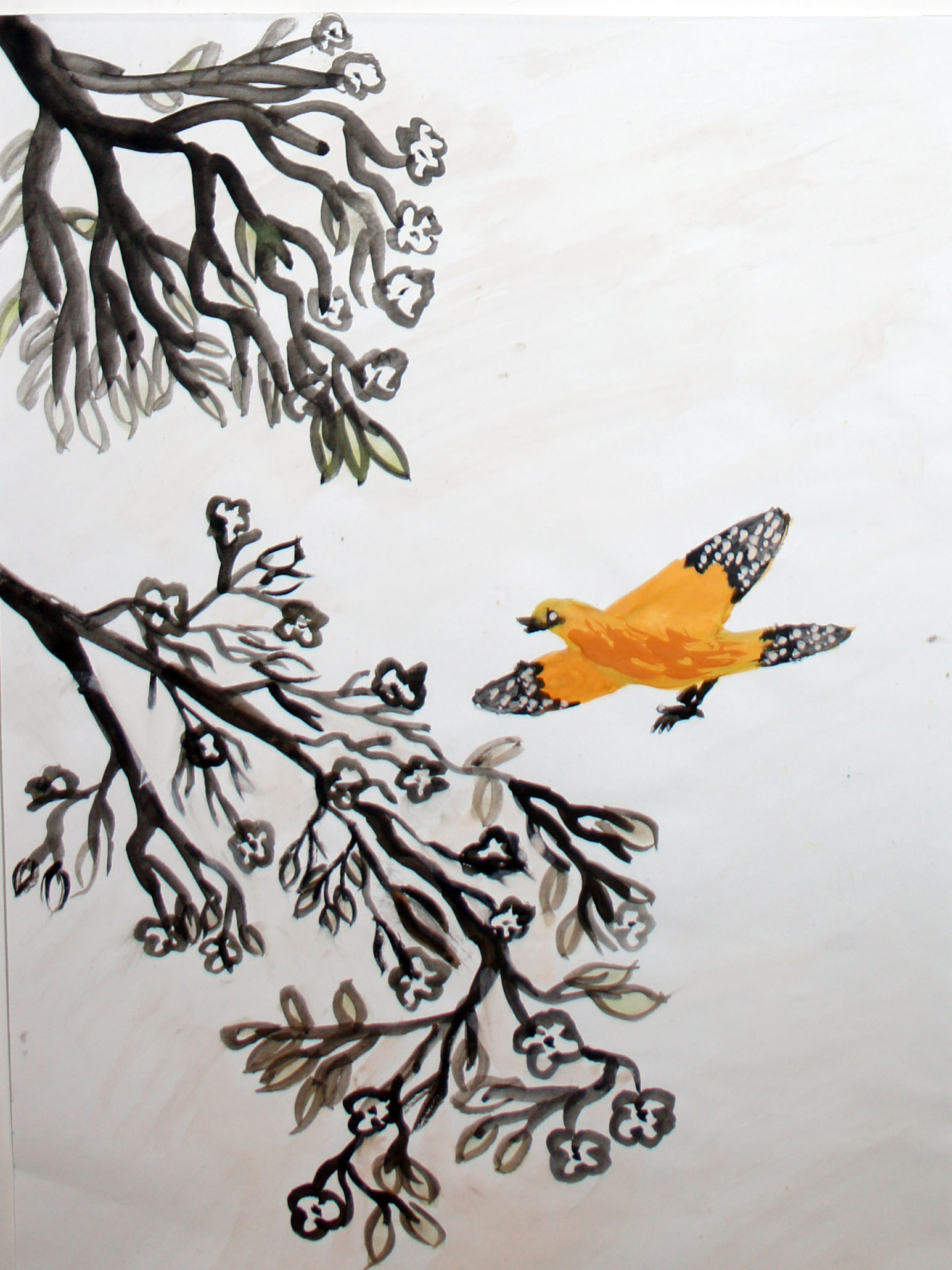 Япония
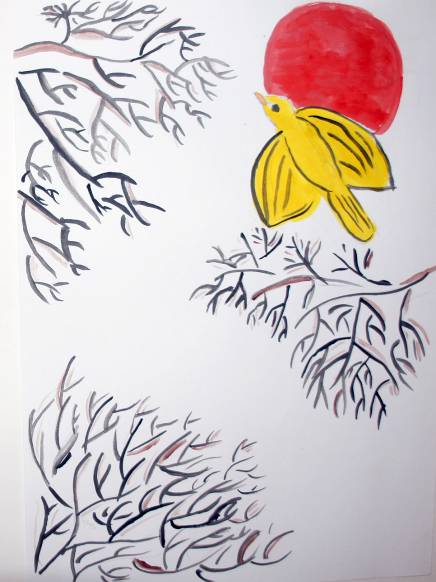 Япония
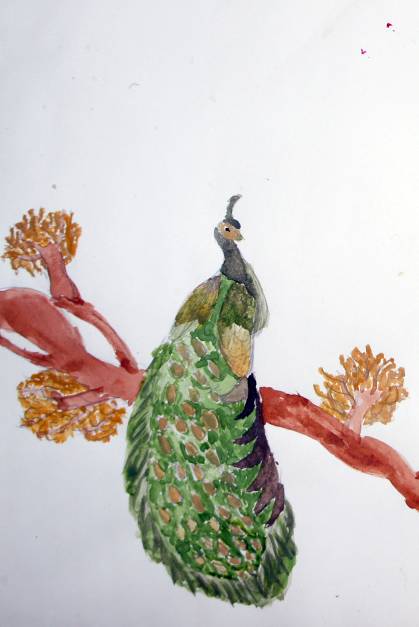 Япония
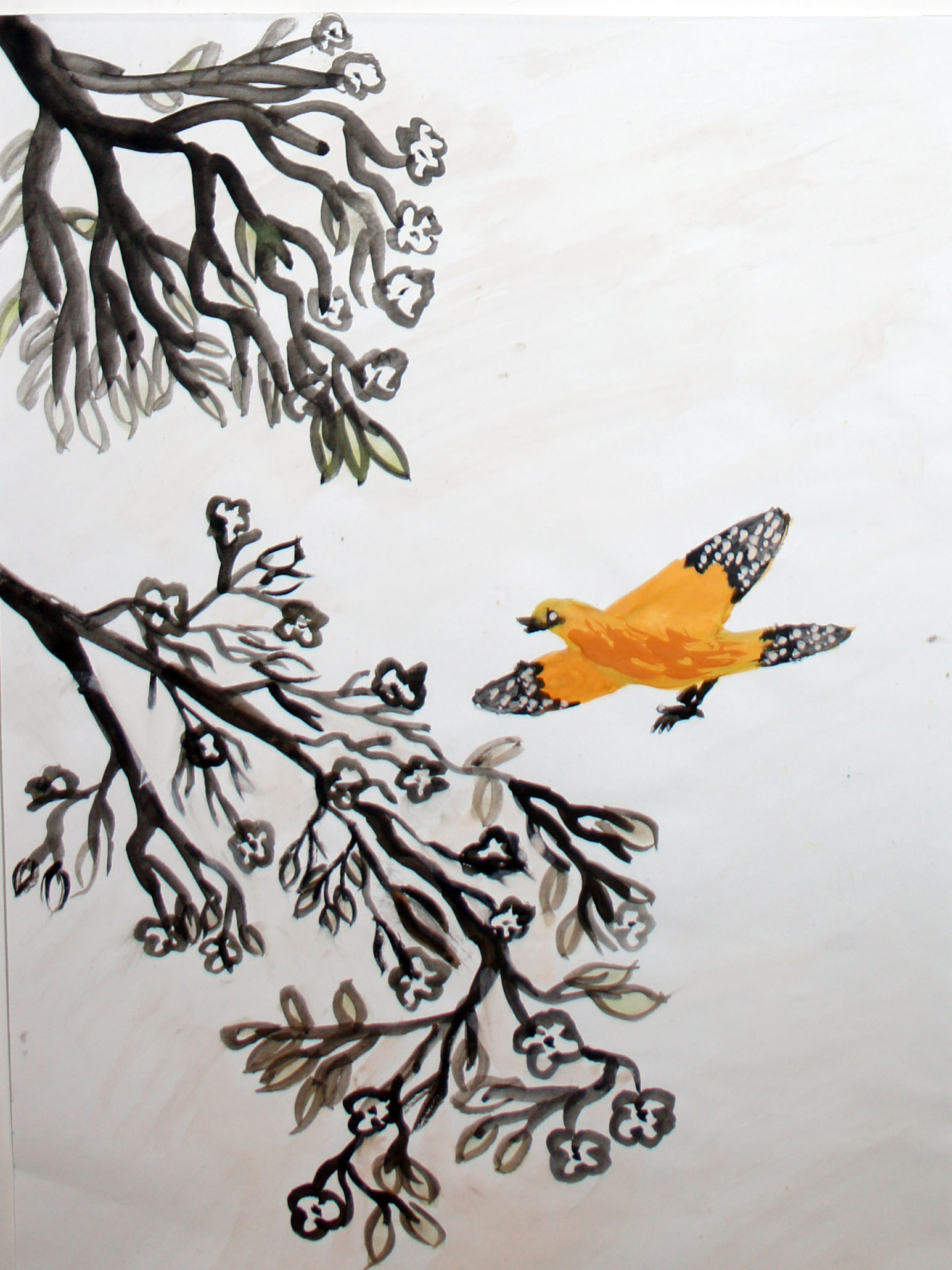 Средняя Азия
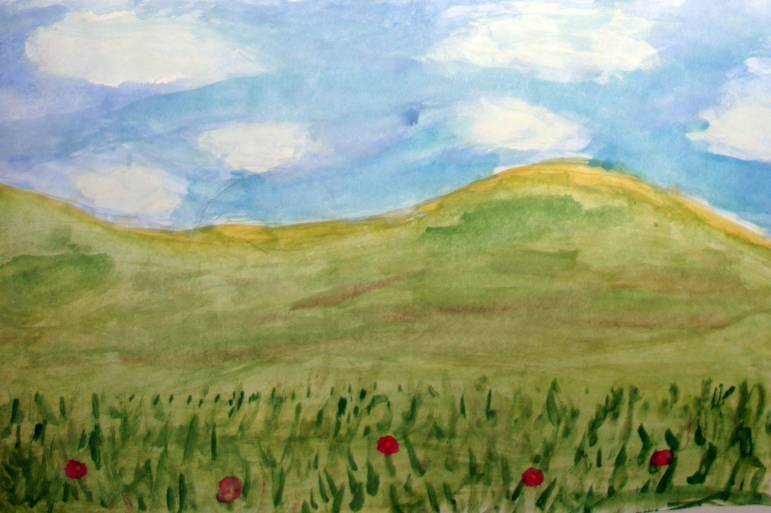 Средняя Азия
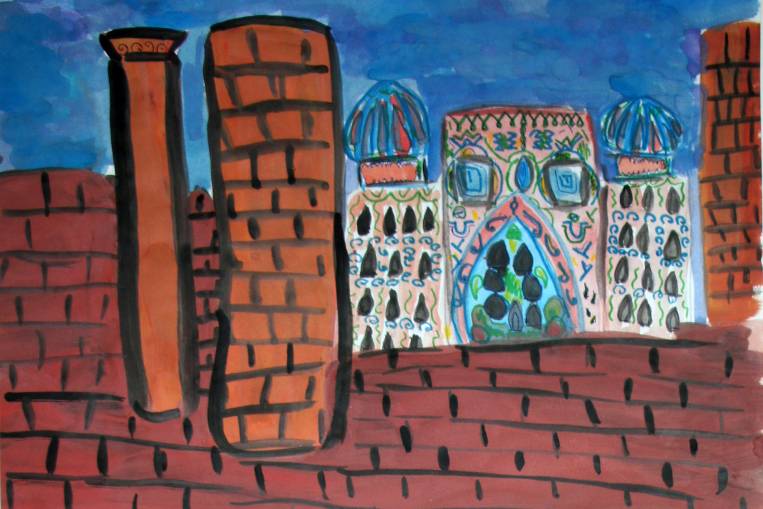 Средняя Азия
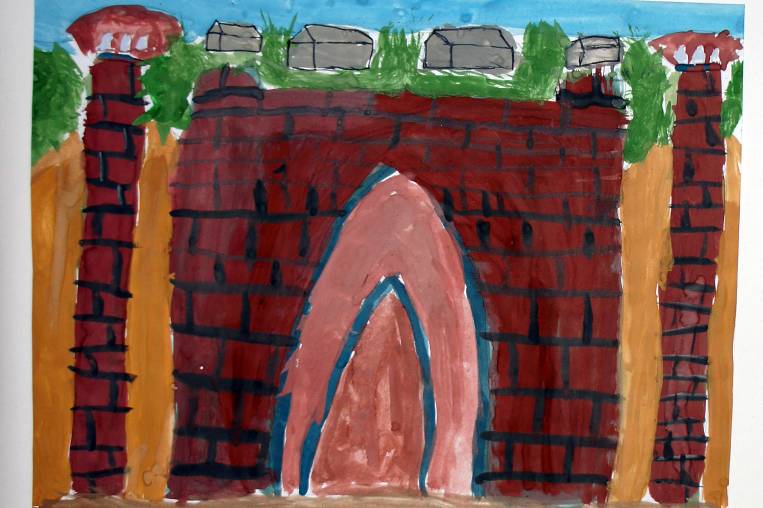 Средняя Азия
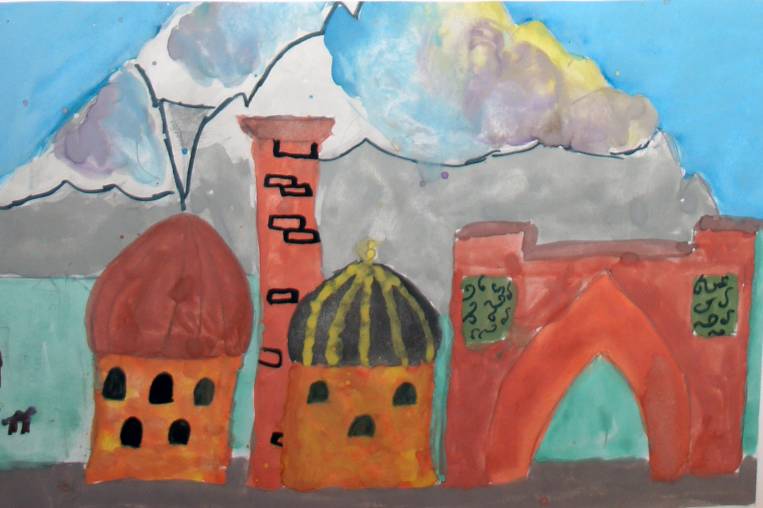 Средняя Азия
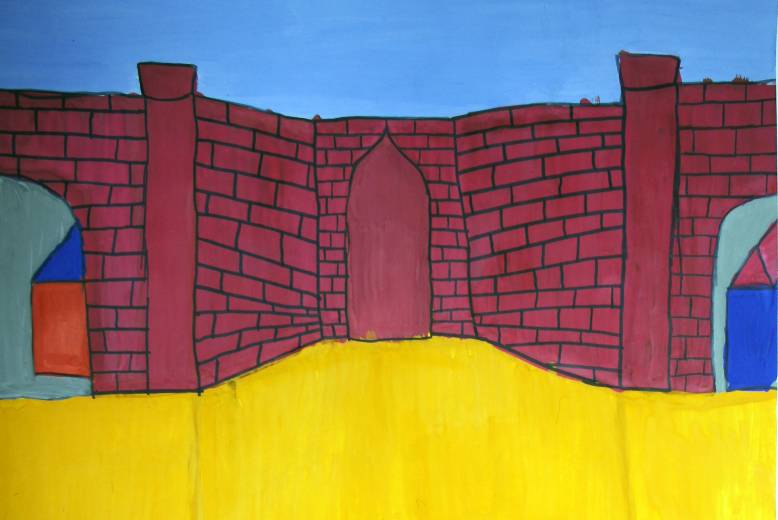 Средняя Азия
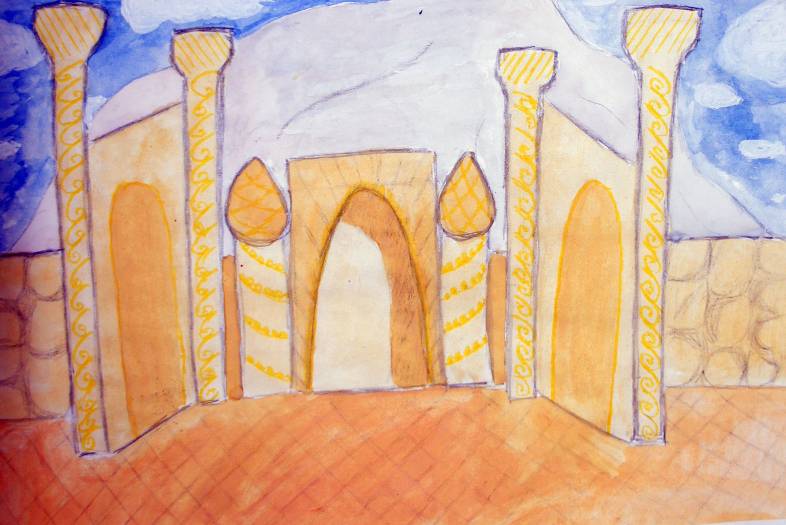 Средняя Азия
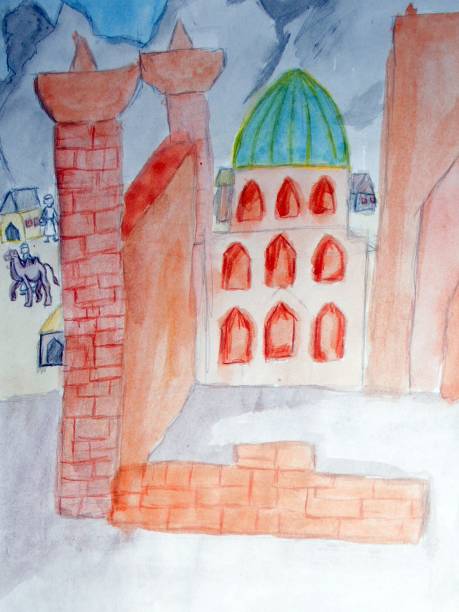 Древняя Греция
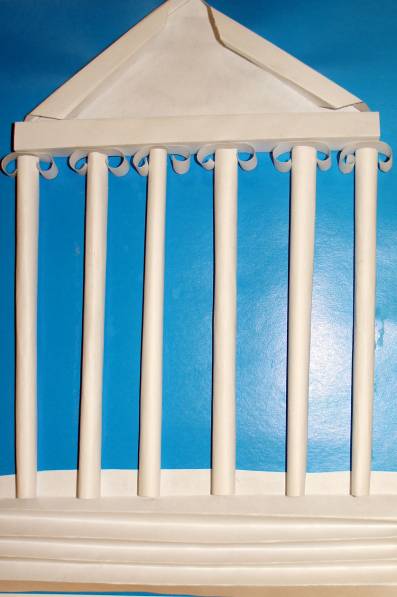 Древняя Греция
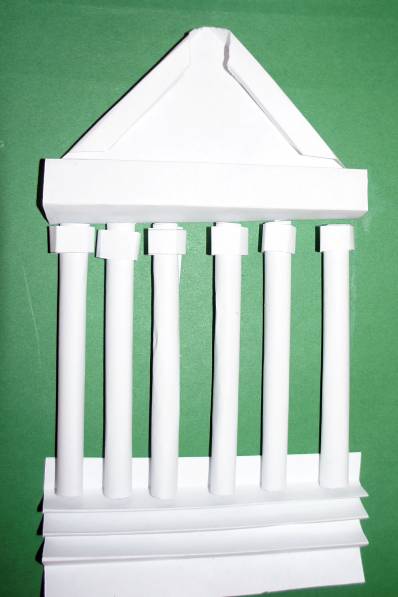 Древняя Греция
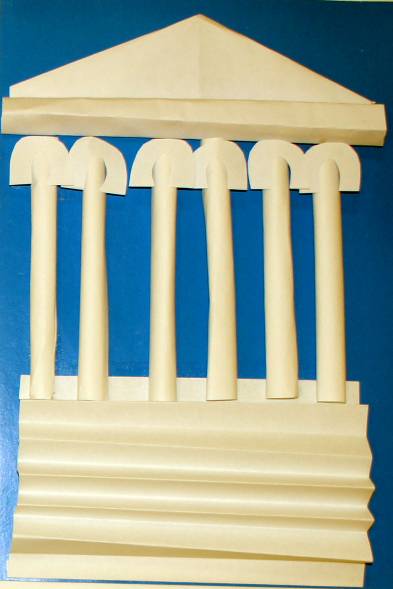 Древняя Греция
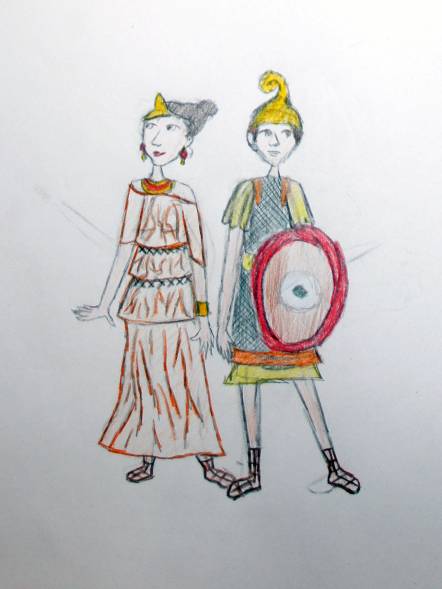 Древняя Греция
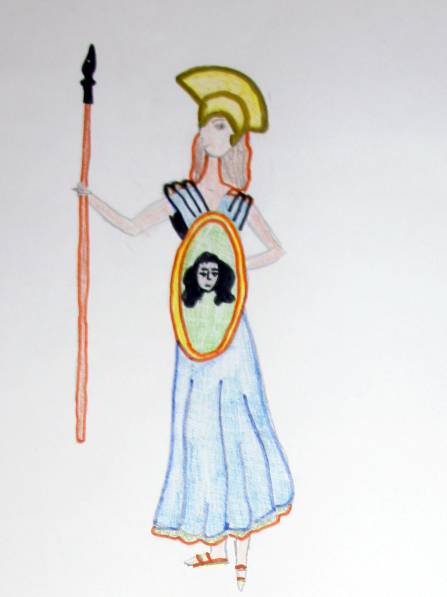 Средневековая Западная Европа
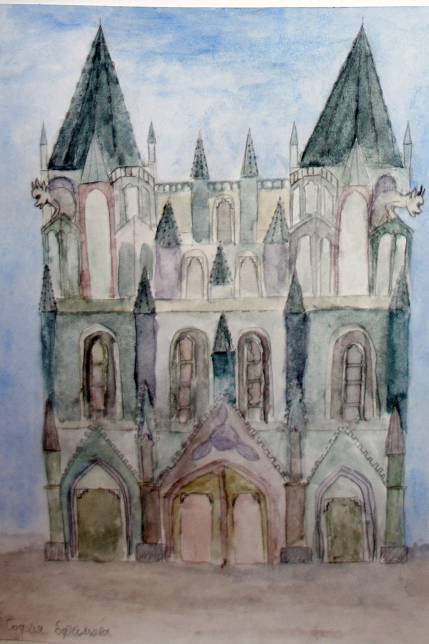 Средневековая Западная Европа
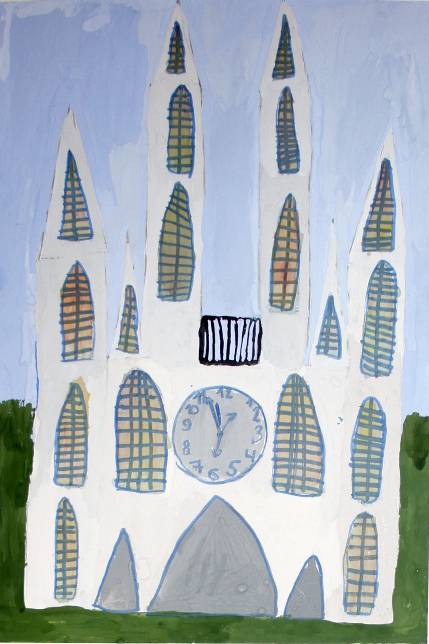 Средневековая Западная Европа
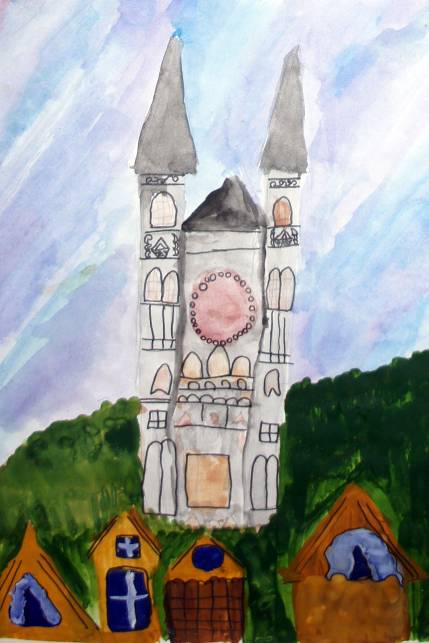 Средневековая Западная Европа
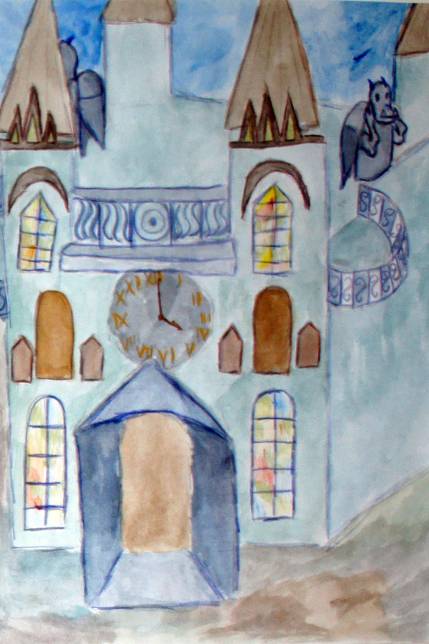 Средневековая Западная Европа
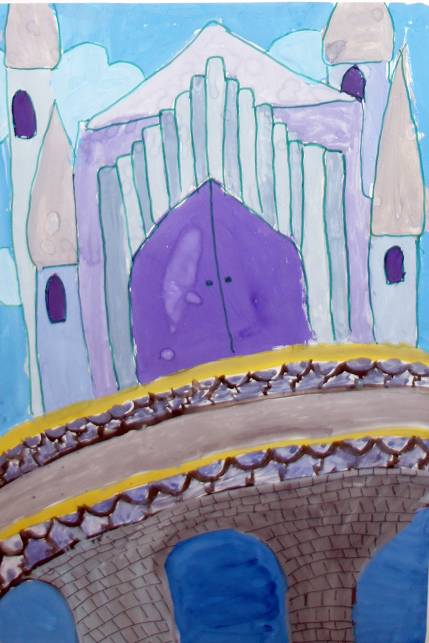 Средневековая Западная Европа
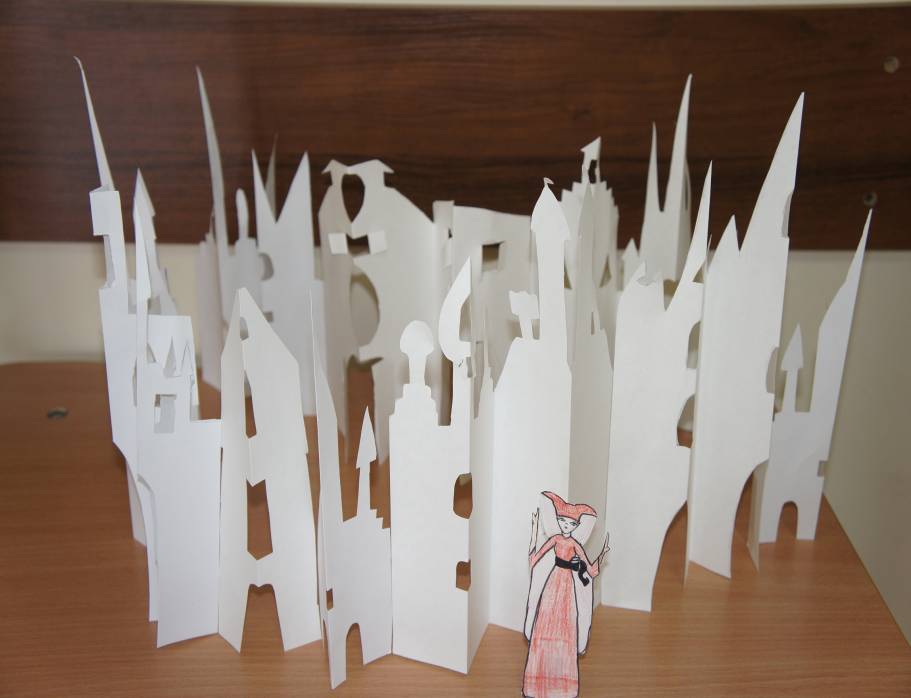 Россия
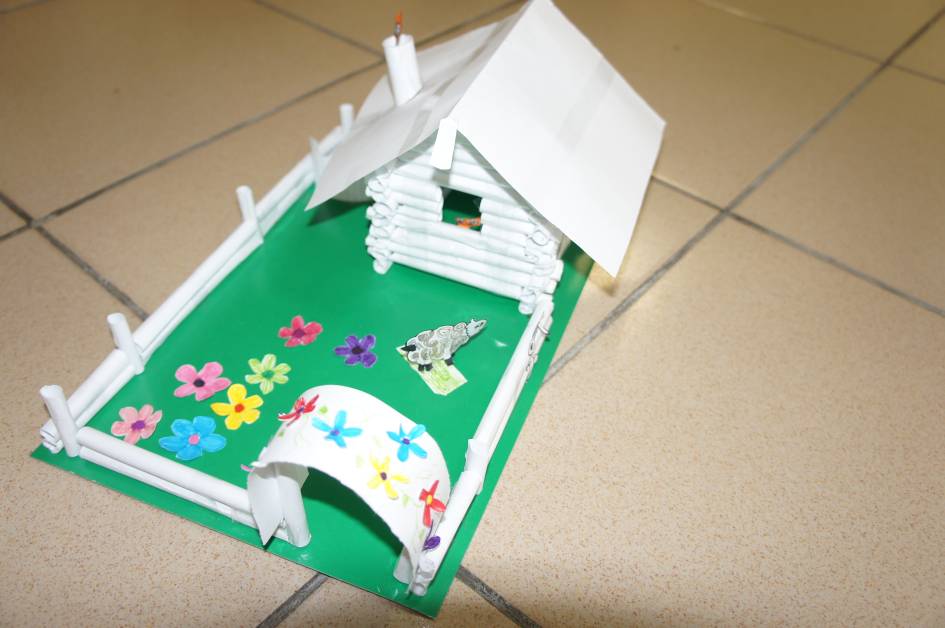 Россия
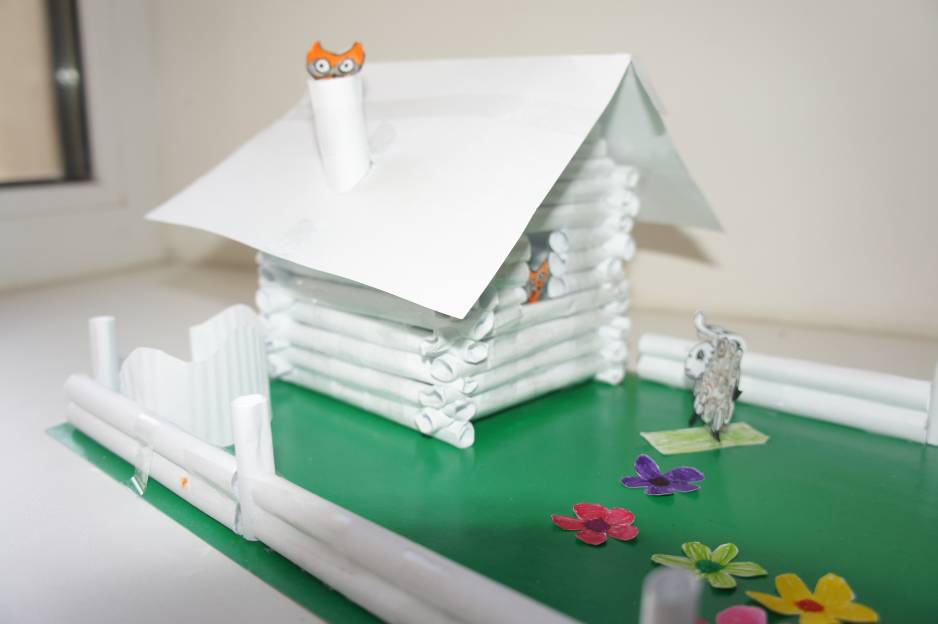 Россия
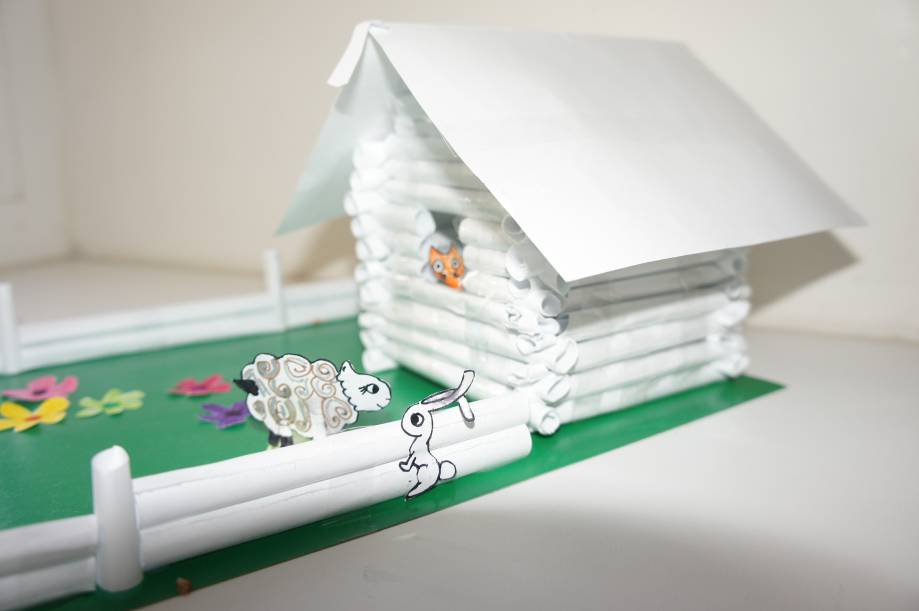 Спасибо за внимание!